CHAPTER 2: Last Mile Distribution logistics operation and impacts
UNIT 5: Environmental and Social Impact of LMD Logistics
Capsule
2.5.7
Utilité sociale de LMD pour la société
1
À faire avant cette capsule :
Cette capsule peut être un document d’étude autonome. Néanmoins, veuillez consulter les chapitres 1 et 2 pour une meilleure compréhension des fonctionnalités LMD
Capsule liée à:
2.5.6
Auteurs:
Cisita Parma Scarl & NVF Fonds national de formation & SUSMILE Consortium
2
Objectifs de la capsule
Dans cette capsule, les utilisateurs apprendront les implications des systèmes de distribution LMD au niveau social, à la fois sur les marchés de l’UE qui s’efforcent d’améliorer la durabilité environnementale et de stimuler la croissance économique des pays en développement qui s’approvisionnent également dans les zones reculées ou rurales.
3
Contenu
Contributions du LMD aux économies en développement : comment le LMD soutient la croissance économique et l’entrepreneuriat local dans les zones rurales et isolées
LMD dans le contexte urbain européen : comment les nouveaux schémas de distribution peuvent générer des modèles de proposition de valeur pour des villes plus intelligentes
4
Instructions pour le document, révision de la source
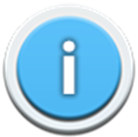 En examinant les ressources offertes par ces capsules, l’utilisateur pourra obtenir des informations sur:
La contribution du LMD permet non seulement d’approvisionner les centres urbains, mais aussi d’offrir aux économies en développement (Brésil, Russie, Inde, Chine) la possibilité de fournir des services de base, en particulier dans les zones rurales.
La distribution des stocks aux économies émergentes facilitant la croissance des micro-entrepreneurs locaux ainsi que le développement d’un nouveau marché cible représenté par la classe ouvrière à faible revenu.
LMD n’a pas seulement un impact environnemental dans les centres-villes européens, mais fournit même des systèmes de distribution alternatifs dans des zones à trafic limité ou des quartiers monumentaux, visant à préserver le contexte urbain tout en livrant des stocks juste-à-temps.
5
Document, Source 1
À partir de cette section, vous accéderez à une ressource sur la contribution du LMD à la croissance de l’économie locale dans les pays en développement, en particulier dans les zones rurales, également en coopérant avec des ONG locales, en ouvrant la voie à des systèmes de distribution innovants et à la création de nouveaux marchés:


Ménascé, D. (2014). Economic and social issues around Last Mile Delivery. FACTS report, special issue 12. https://journals.openedition.org/factsreports/3637
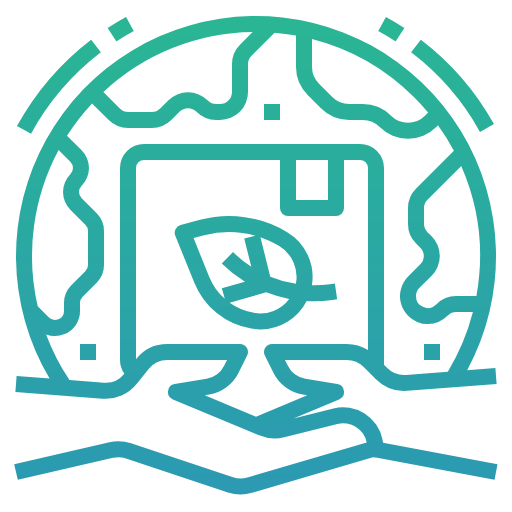 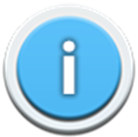 6
Document, Source 2
À partir de cette section, vous accéderez à une ressource sur les modèles de proposition de valeur proposés par différents schémas de distribution LMD dans des contextes urbains. Les villes européennes ont souvent des centres-villes historiques avec des restrictions de circulation en raison de la réduction des espaces, des rues et des infrastructures anciennes, des bâtiments monumentaux, etc. De nouveaux modèles LMD, obtenus en croisant l’analyse des besoins des opérateurs détaillants et l’analyse statistique des facteurs affectant les livraisons, peuvent aider à dériver des schémas de distribution plus efficaces, des villes plus intelligentes et des clients satisfaits.
Mangano, G., Zenezini, G., Cagliano, A. C. (2021). Value Proposition for Sustainable Last-Mile Delivery. A Retailer Perspective. Sustainability, 13(29), 3774. https://www.mdpi.com/2071-1050/13/7/3774
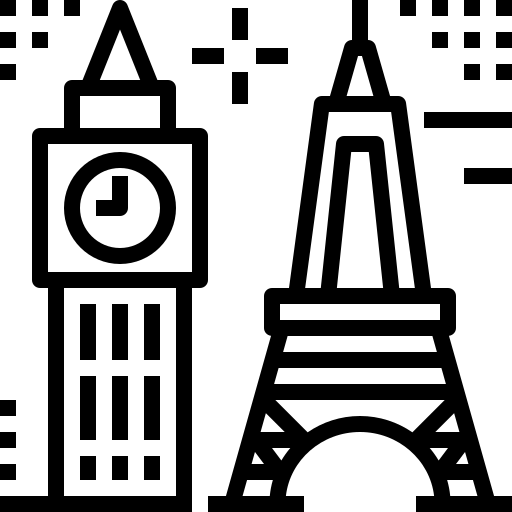 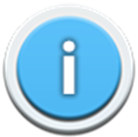 7
Exercices: Questions ouvertes
Veuillez réfléchir et essayer de répondre avec vos propres mots aux questions ouvertes suivantes, conçues pour vous aider à maîtriser les sujets de cette capsule:

Comment le LMD peut-il promouvoir la croissance économique dans les zones rurales et isolées des pays en développement ?

Comment LMD peut-il soutenir l’entrepreneuriat local et la mise en place de nouveaux services et activités économiques dans les économies émergentes ?

Comment LMD peut-il aider à concevoir de nouveaux schémas de distribution en contexte urbain, pour approvisionner les centres-villes en stocks sans les bloquer et les polluer ?
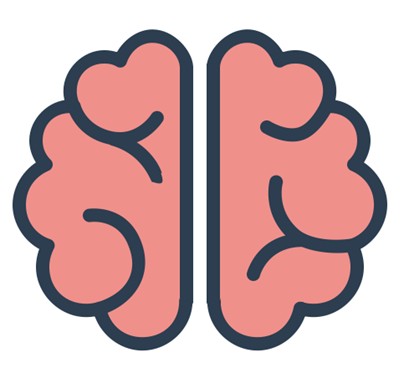 8
[Speaker Notes: G he]